INCIDENCE OF HIV INFECTION WITH DAILY OR ON-DEMAND ORAL PrEP WITH TDF/FTC IN FRANCE
Dr Jean-Michel Molina, MD 
Presented During:  PREVENTION 2021
Tue, 3/9: 11:40 AM  - 11:50 AM 00148 Oral Abstract Session 
Virtual CROI 2021 
View Abstract 148
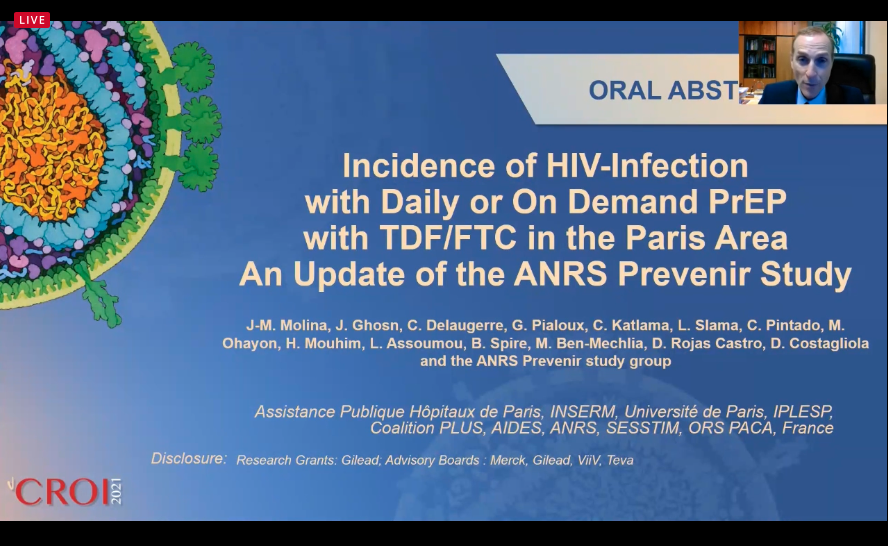 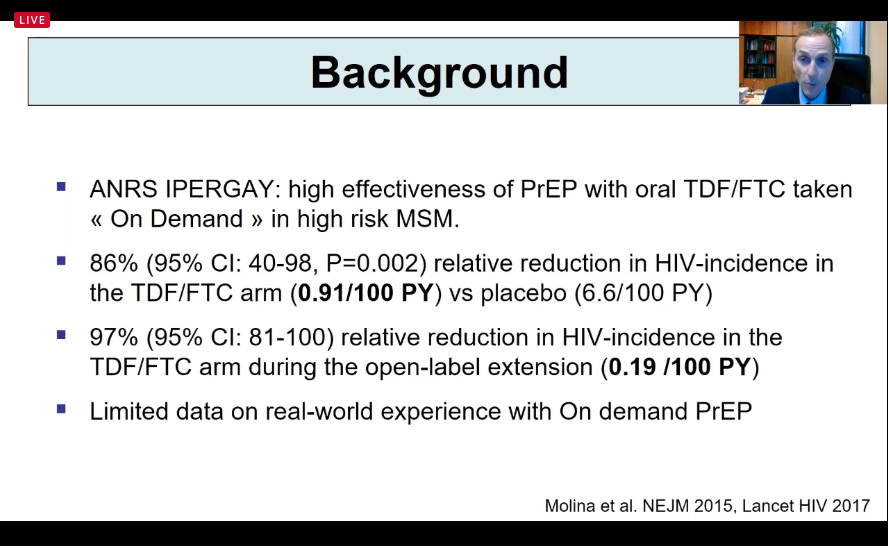 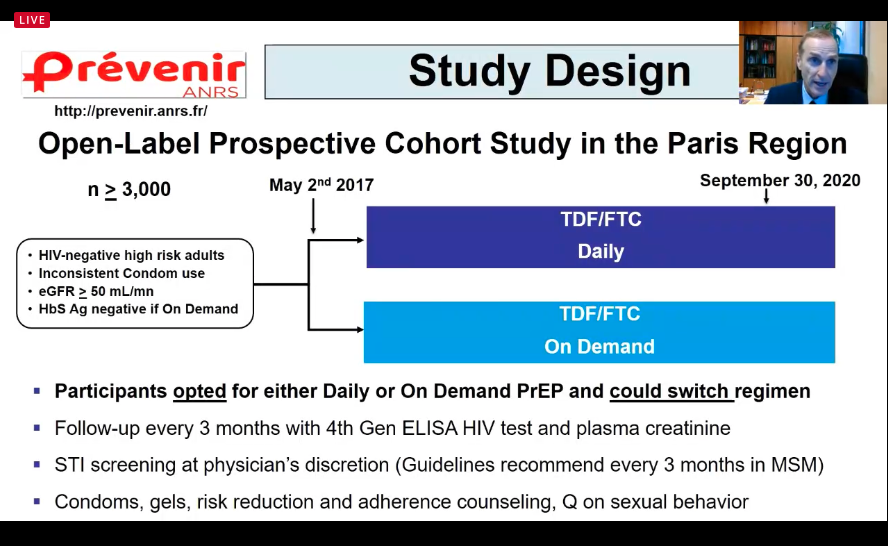 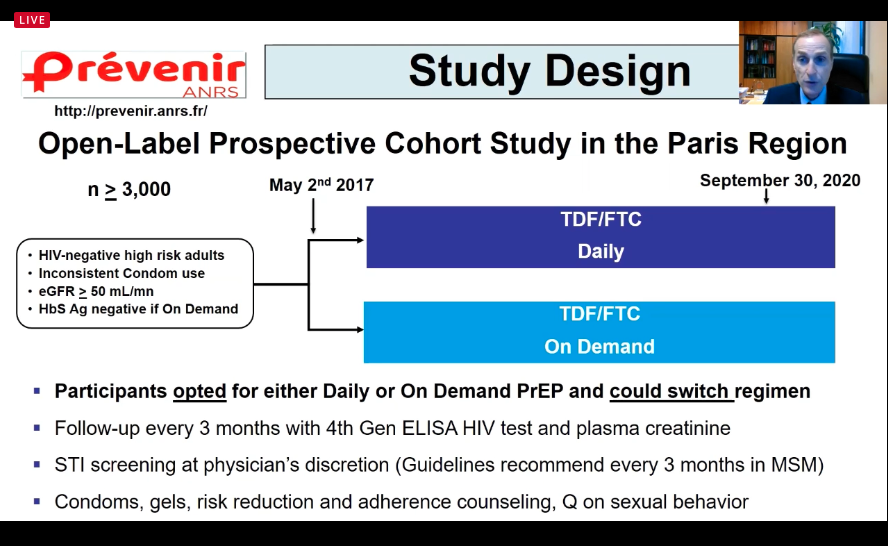 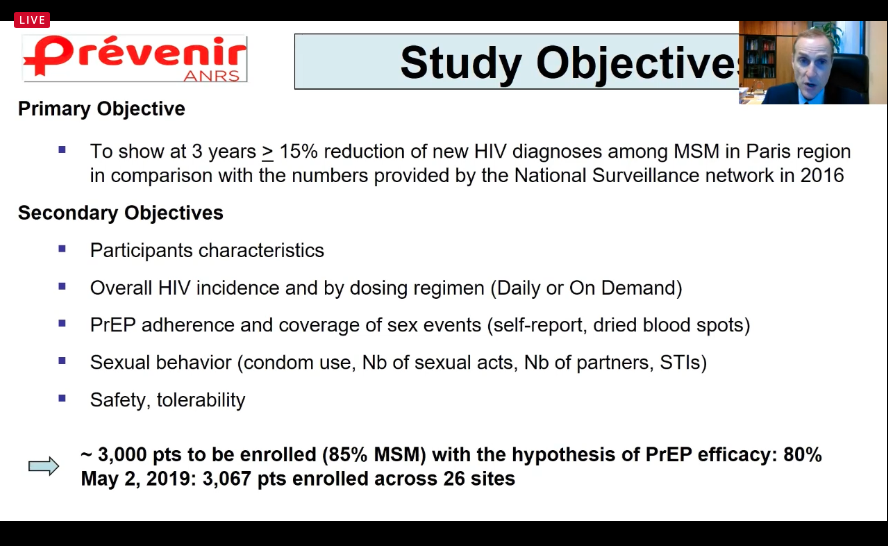 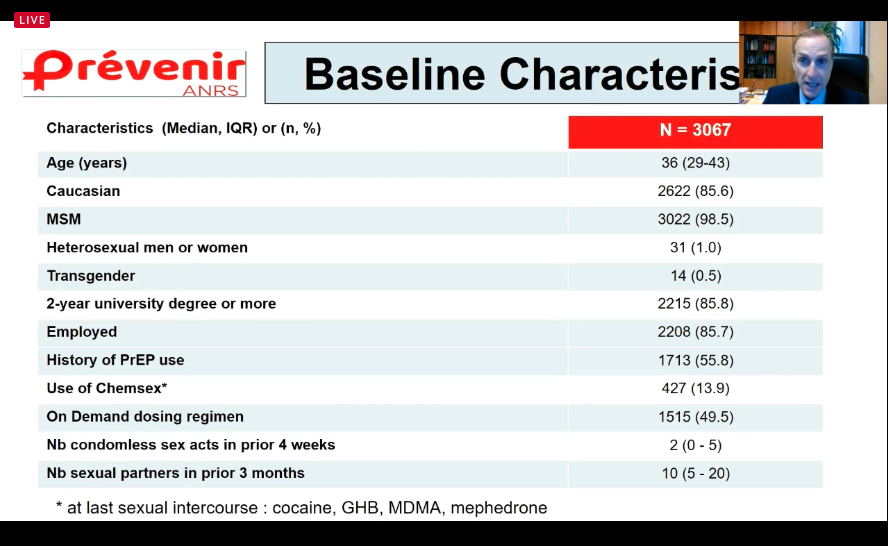 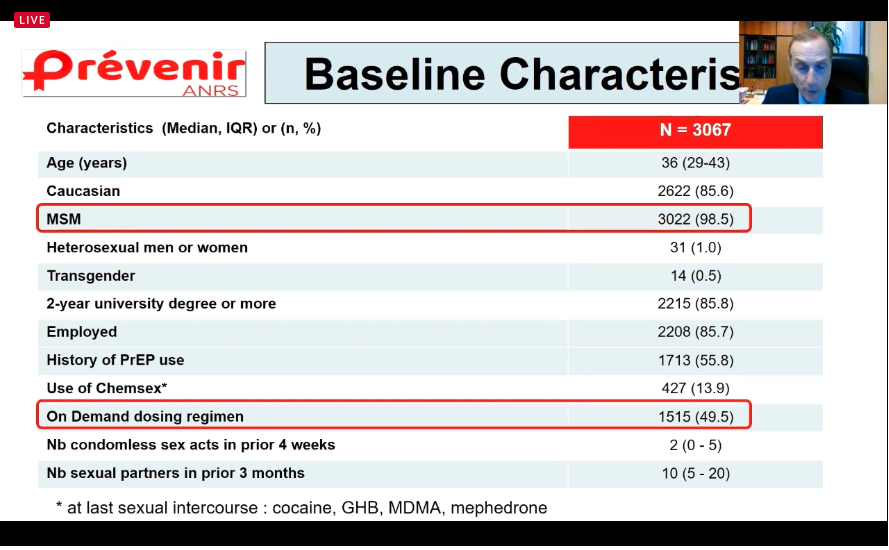 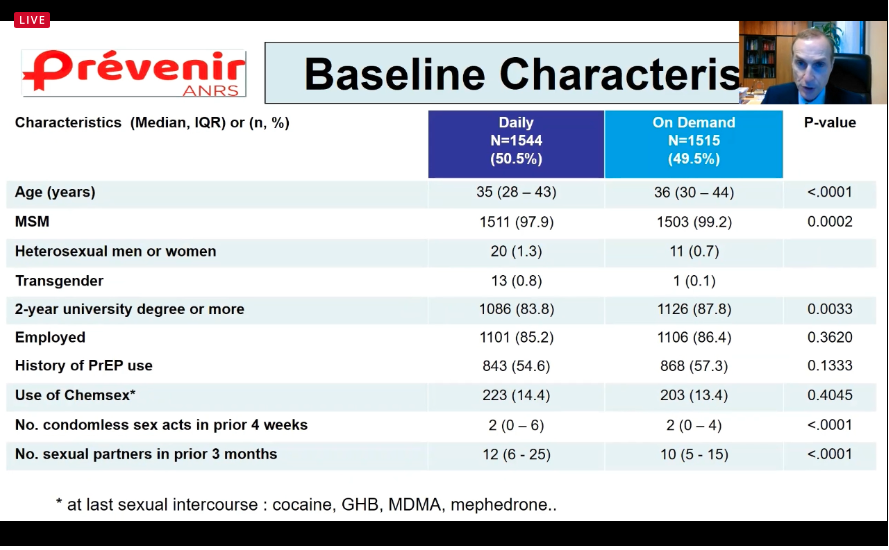 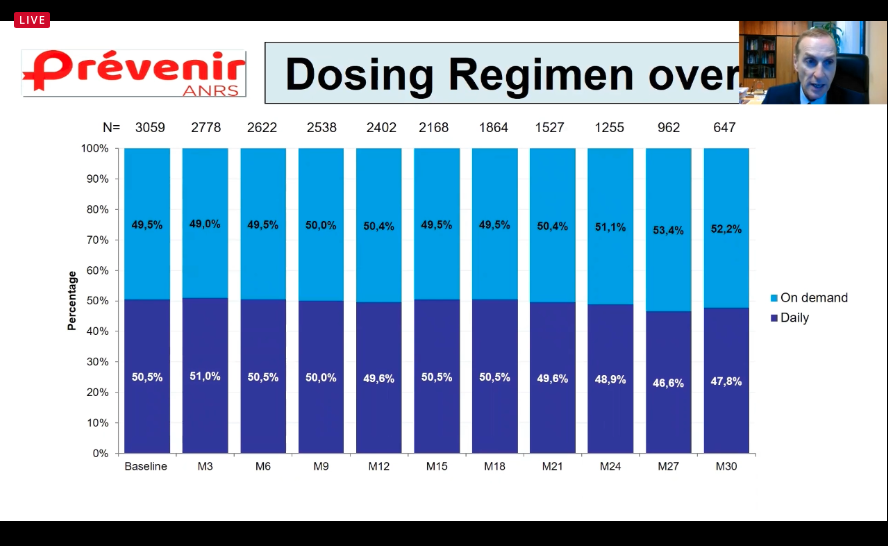 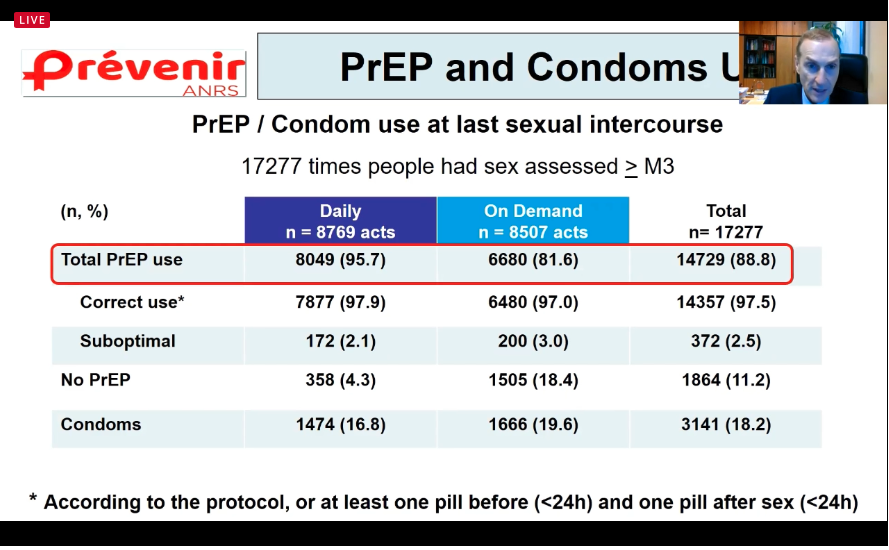 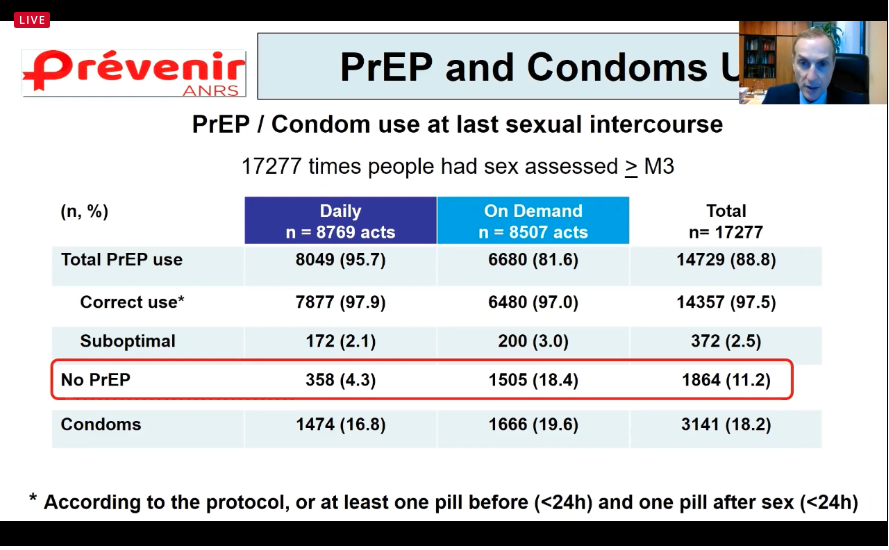 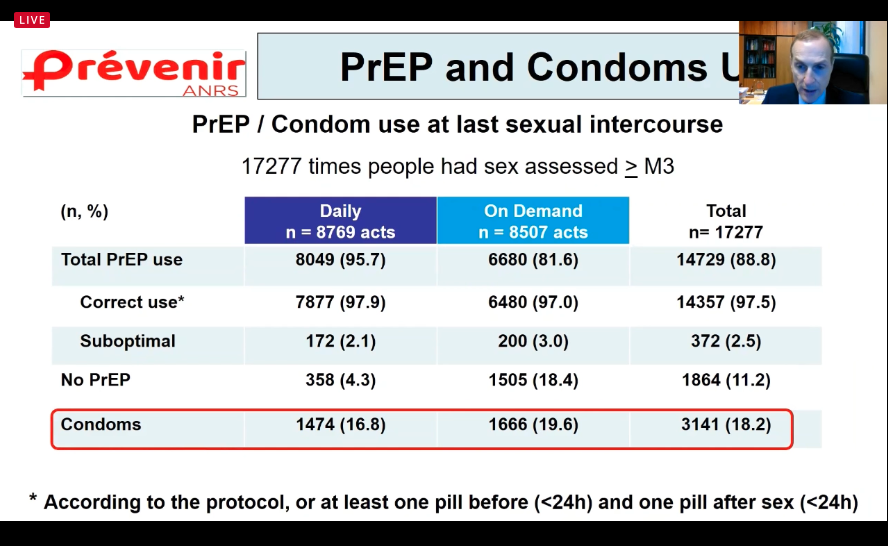 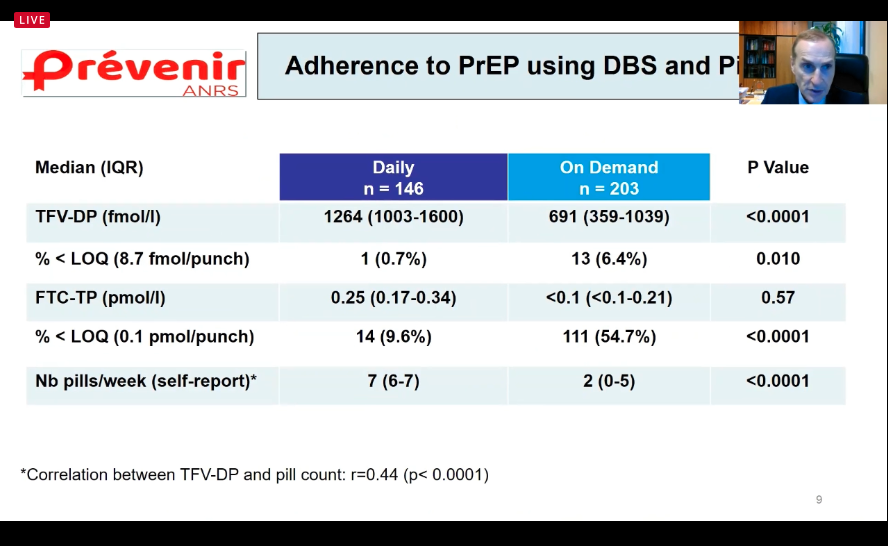 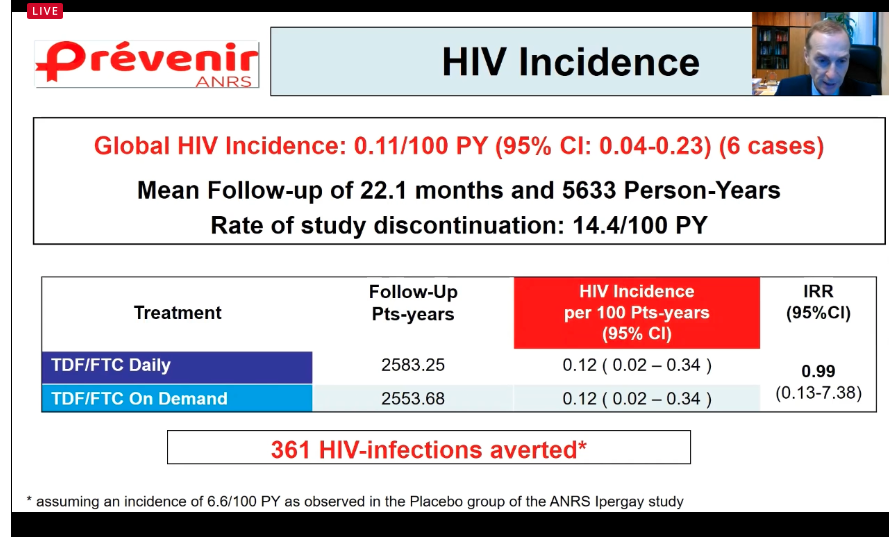 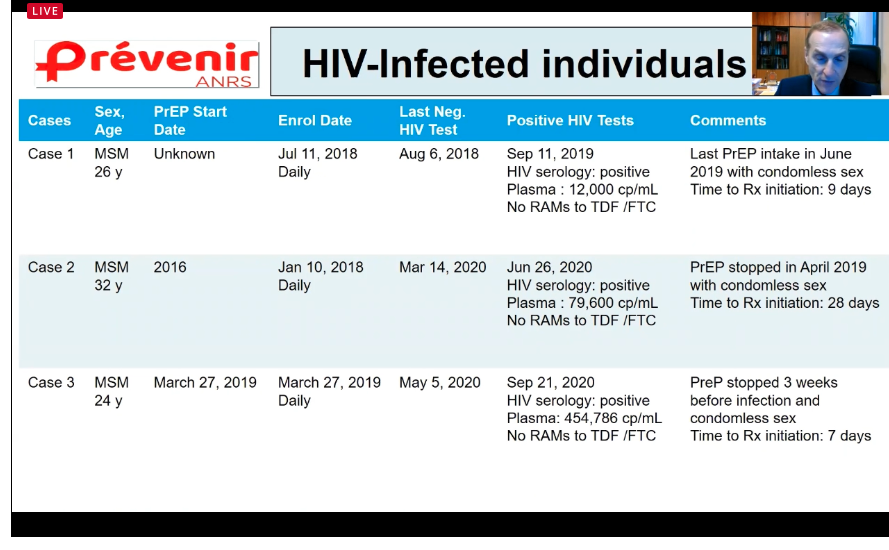 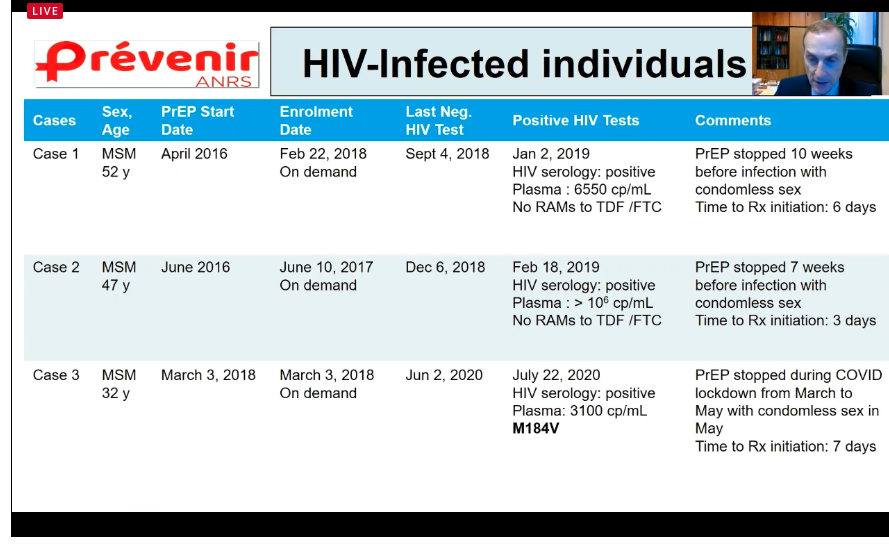 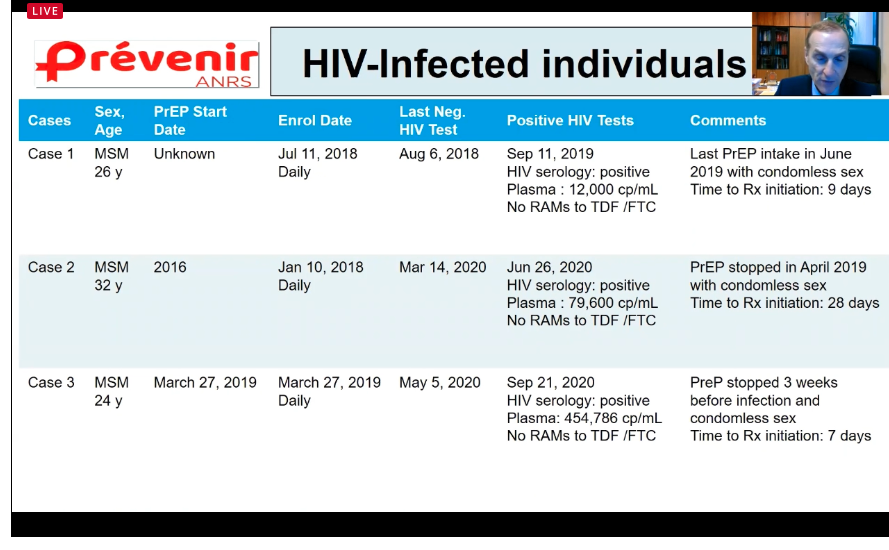 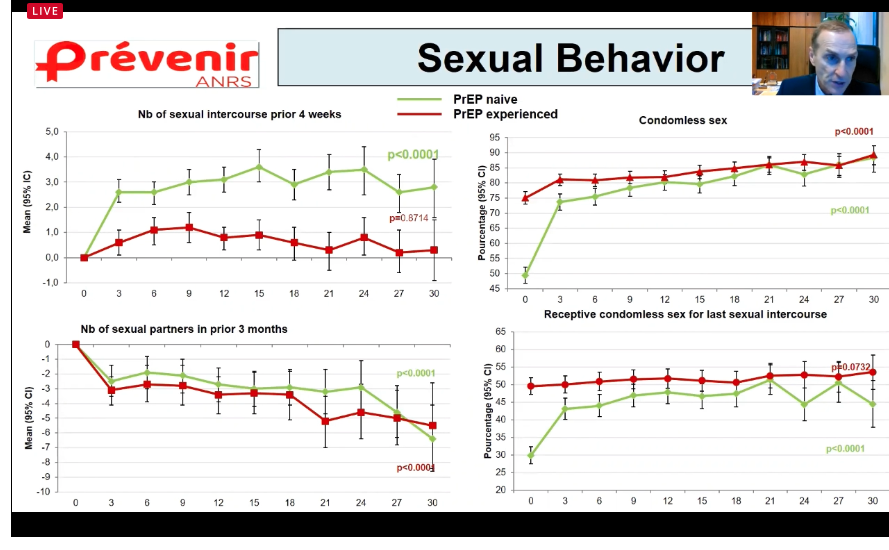 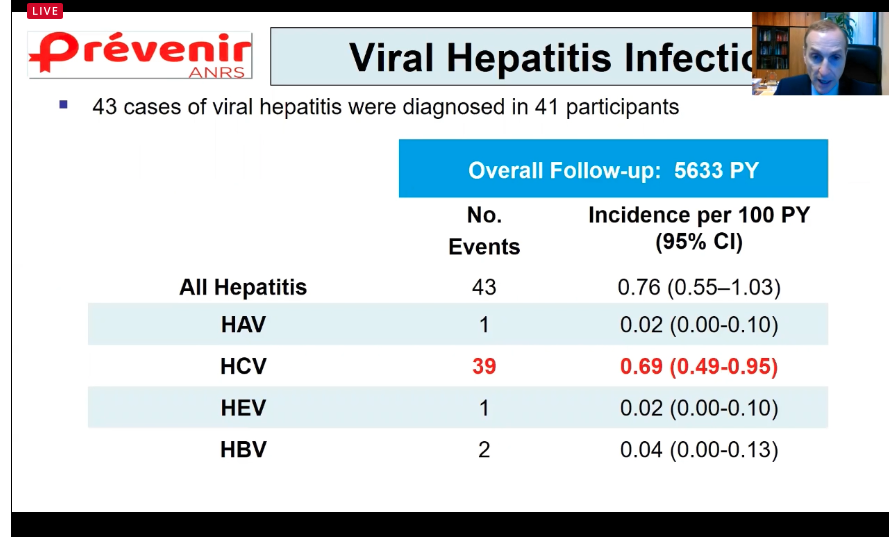 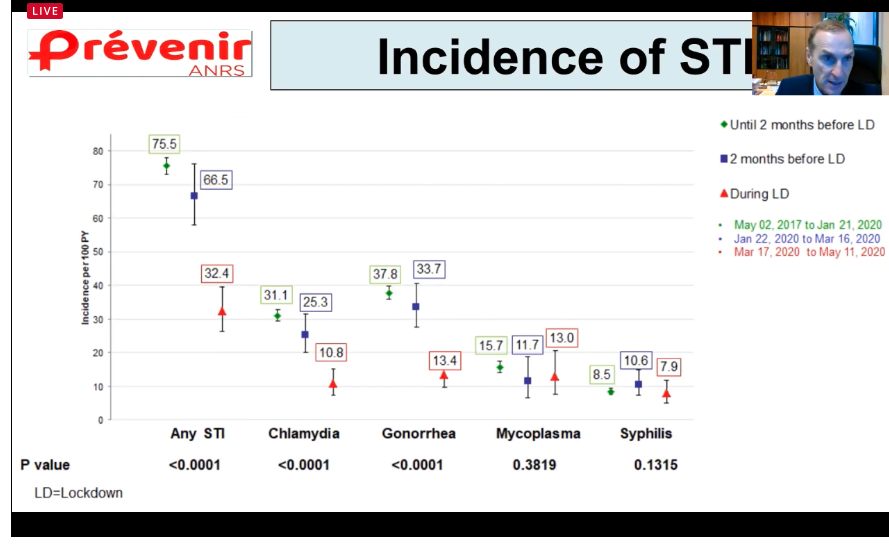 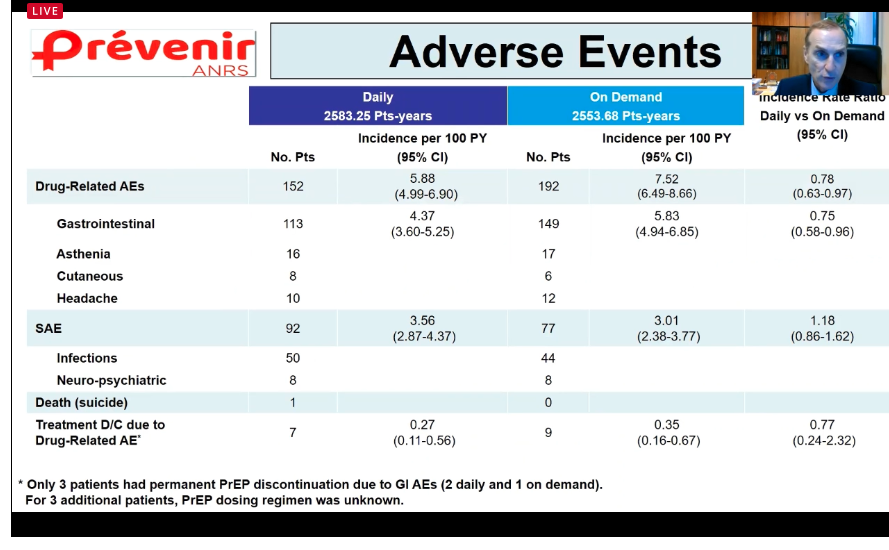 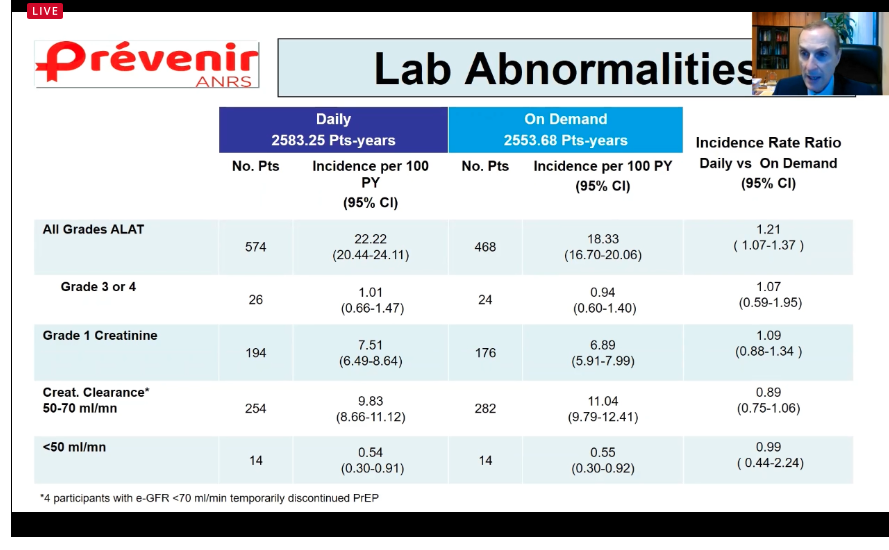 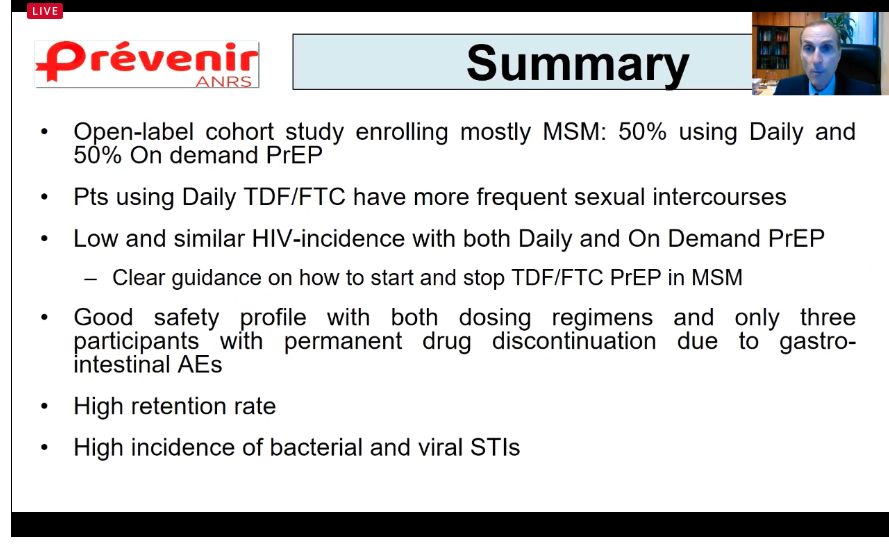 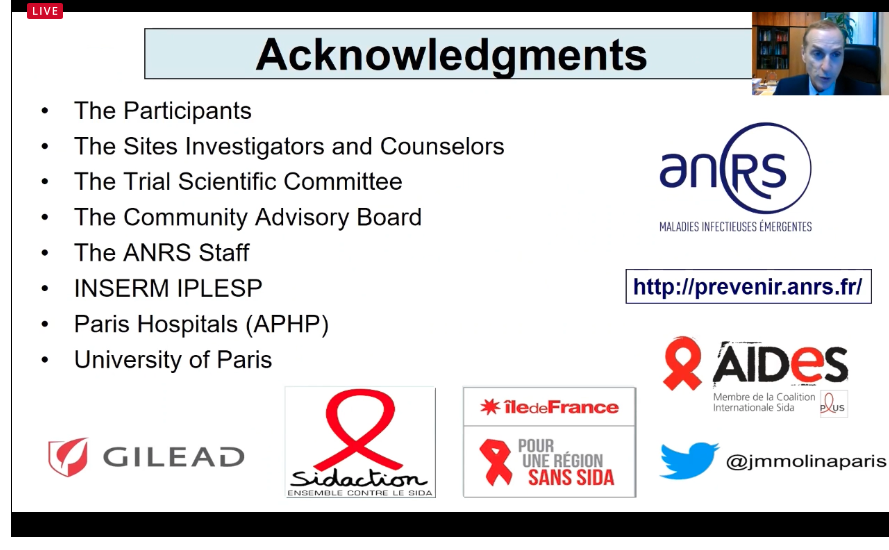